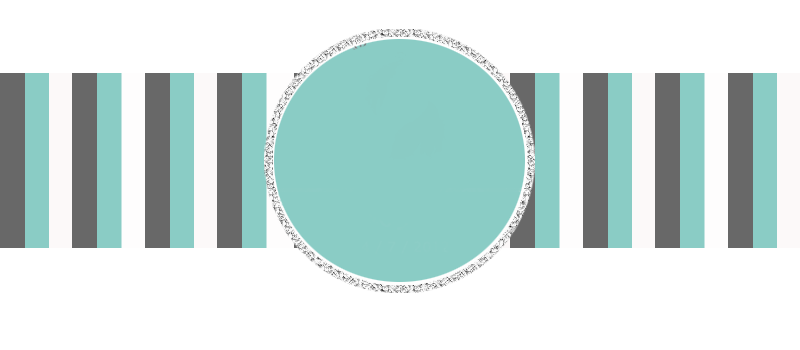 الجزء الكمي 
اليوم الثاني
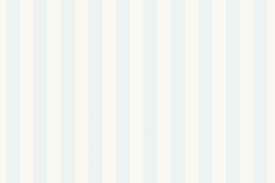 بسم الله الرحمن الرحيم
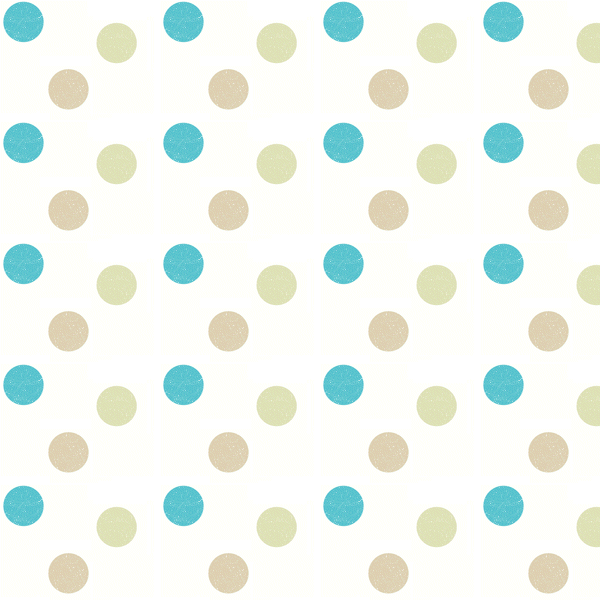 1 / كم عدد الأعداد الزوجية بين العددين 3 , 99 ؟
/ 50
/ 51
/ 51
/ 51
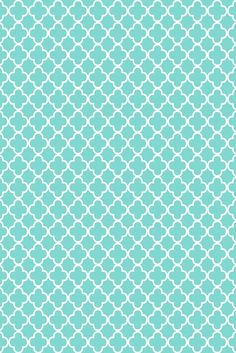 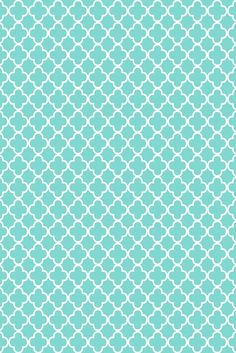 2 / صندوق به 3 صناديق وداخل كلاً منها 5 صناديق صغيرة , فما عدد الصناديق ؟
/ 18
/ 17
/ 20
/ 19
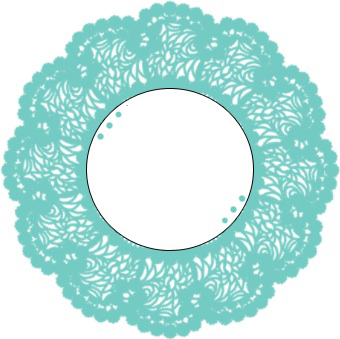 3 / مالعدد الذي لا يمكن أن يكون حاصل ضرب عددين متتاليين ؟
/ 49
/ 42
/ 20
/ 30
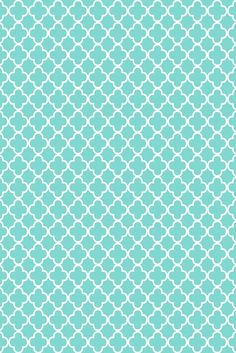 4 / وزع أب مبلغ من المال على أولاده الـــــ 7 بدون باقي . فما هو هذا المبلغ ؟
/ 119
/ 107
/ 173
/ 124
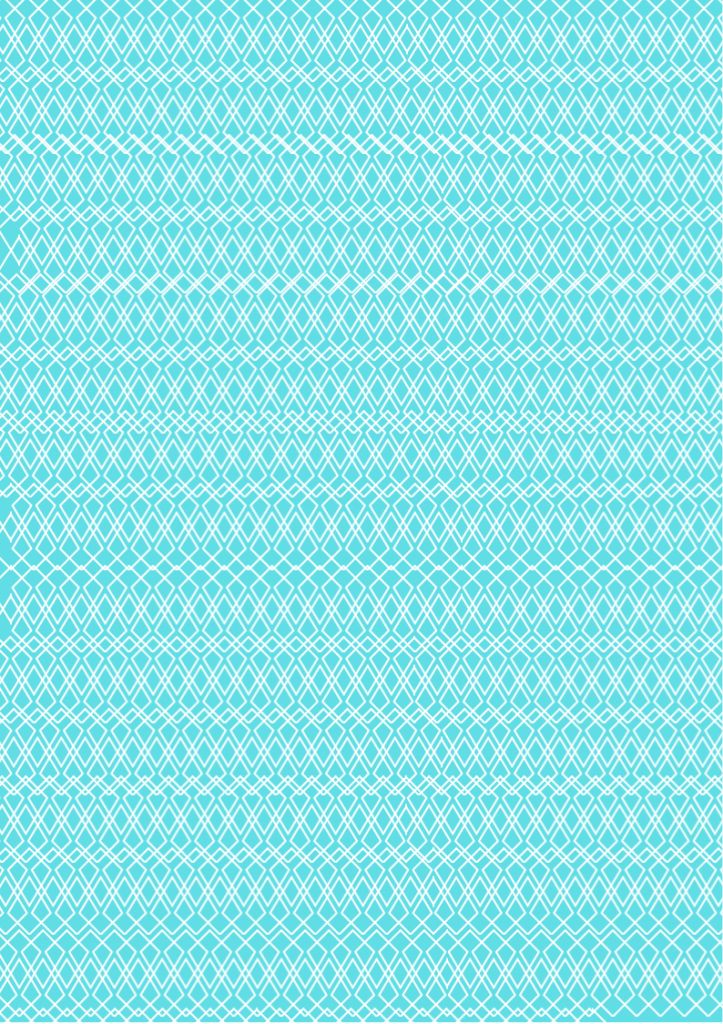 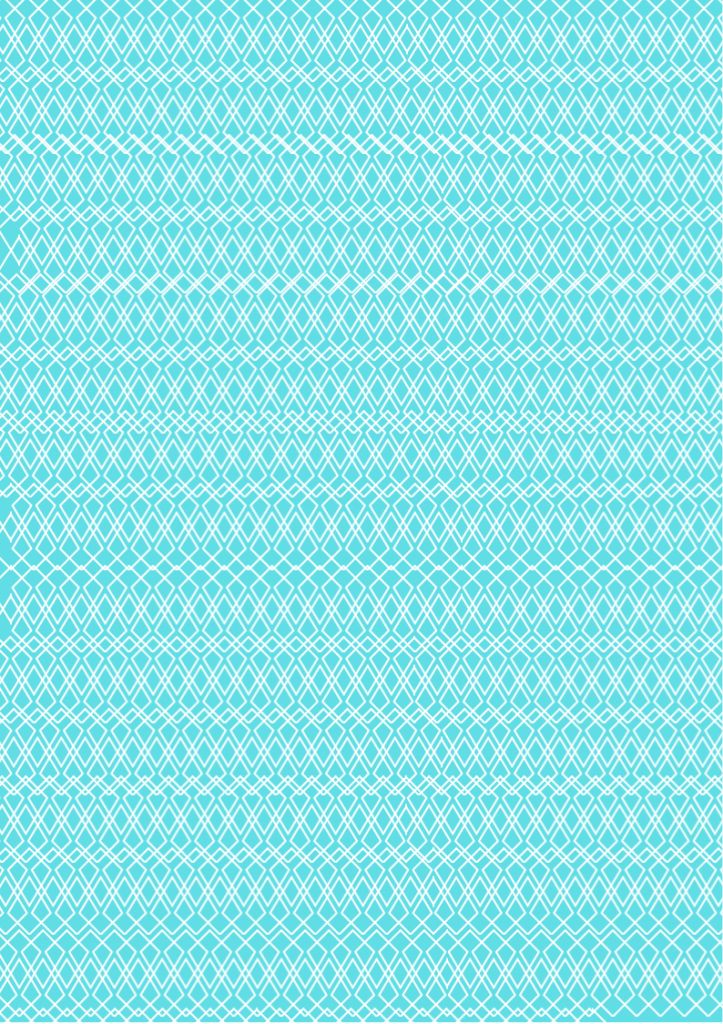 5/ طالبات إحدى المدارس عددهم 83 فإذا أرادوا ركوب حافلة سعتها 24 راكب . فكم عدد الحافلات اللازمة لنقل جميع الطالبات ؟
/ 4
/ 3
/ 6
/ 5
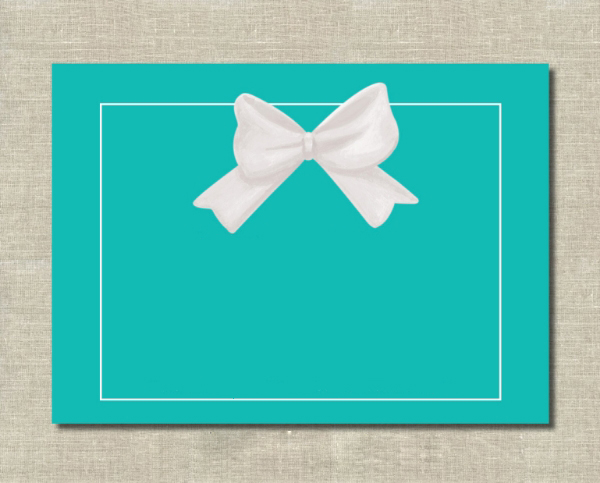 4 / طالبات إحدى المدارس عددهم 83 فإذا أرادوا ركوب حافلة سعتها 24 راكب . فكم عدد الحافلات اللازمة لنقل جميع الطالبات ؟
/ 4
/ 3
/ 6
/ 5
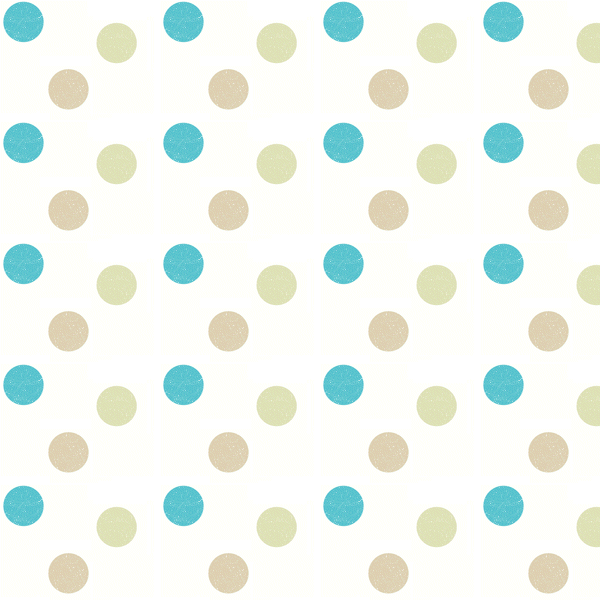 6/ في كوكب ما السنة 18 شهر وكل شهر 16 يوم .
كم سنة في 600 يوم  ؟
/ 3
/ 2
/ 7
/ 5
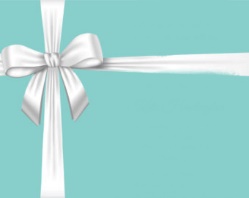 7/ 32 قطعة حلوى وزعت على 12 طفل بالتساوي فكم المتبقي  ؟
/ 8
/ 5
/ 12
/ 9
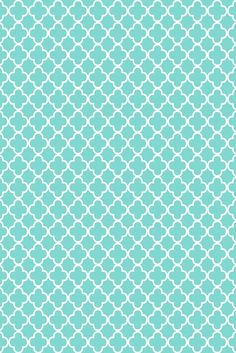 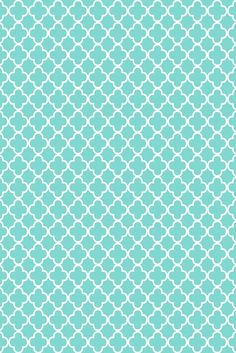 8/ ( 88 + 88 + 88 ) ÷ 88 = ؟
/ 4
/ 3
/7
/ 5
9/ صنعت سارة فطيرتان , وقسمت كل فطيرة إلى ثلاث أجزاء ووزعت الباقي على صديقاتها . فكم عدد صديقاتها ؟
/ 6
/ 5
/8
/ 7
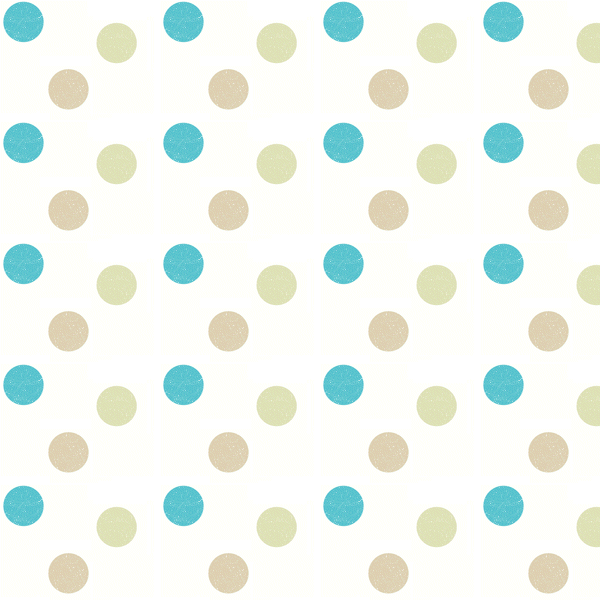 10/ طلب أستاذ من تلاميذه قراءة الصفحات من 21 إلى نهاية 63 من كتاب الكيمياء فإن مجموع الصفحات التي يجب على التلاميذ قراءتها هي  ؟
/ 43
/ 63
/21
/ 42
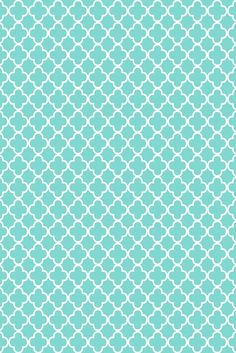 11/ احسبي قيمة ( 2 × 2 × 2 ) + ( 2‚ × 2‚ × 2‚) + (02‚ × 02‚ )  =
/ 084‚8
/ 0084‚8
/ 00804‚8
/ 00084‚8
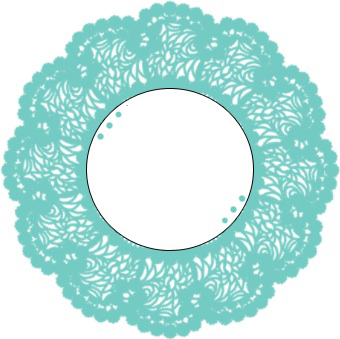 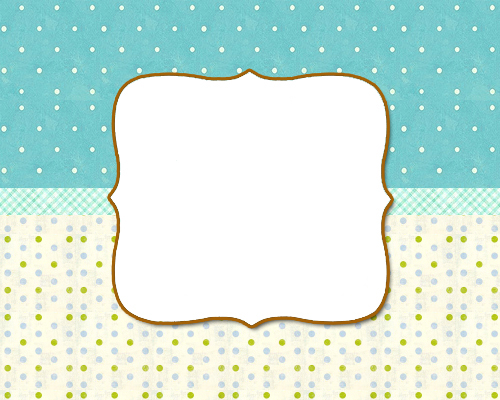 12/ إذا كان في مدرسة ثلث الطلاب يحبون الرياضيات و 400 طالب لا يحبونها فكم عدد الطلاب جميعاً ؟
/ 500
/ 550
/ 600
/900
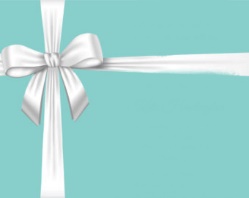 13/ احسبي قيمة 
600   +  60    +  6      = 
 100     10     1000
/ 606‚12
/ 066‚12
/006‚11
/ 006‚12
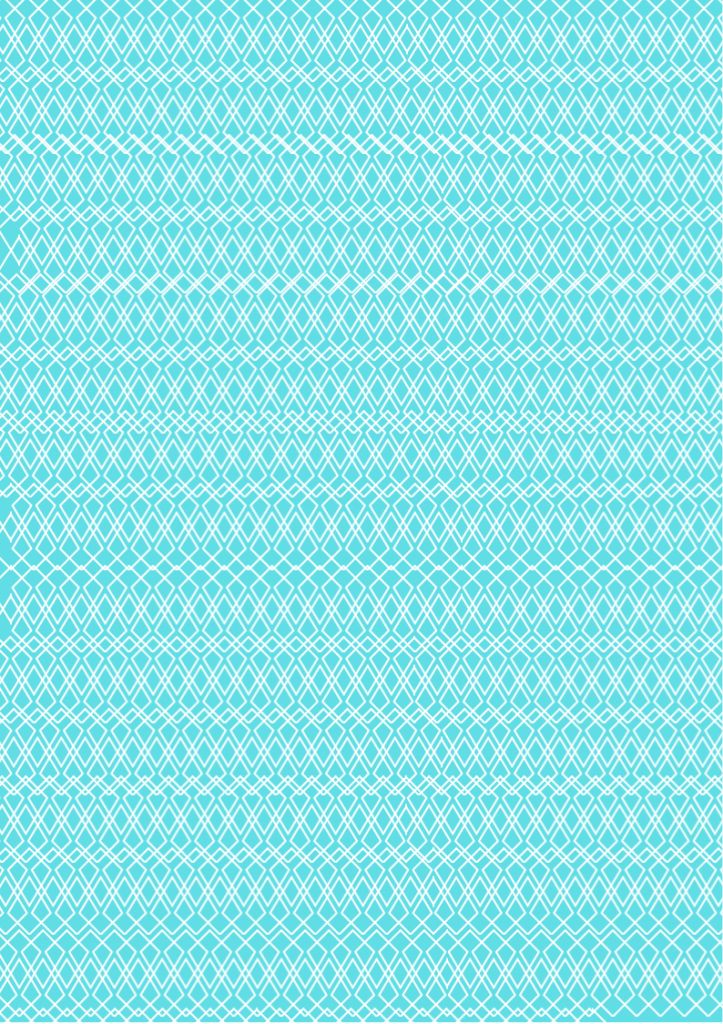 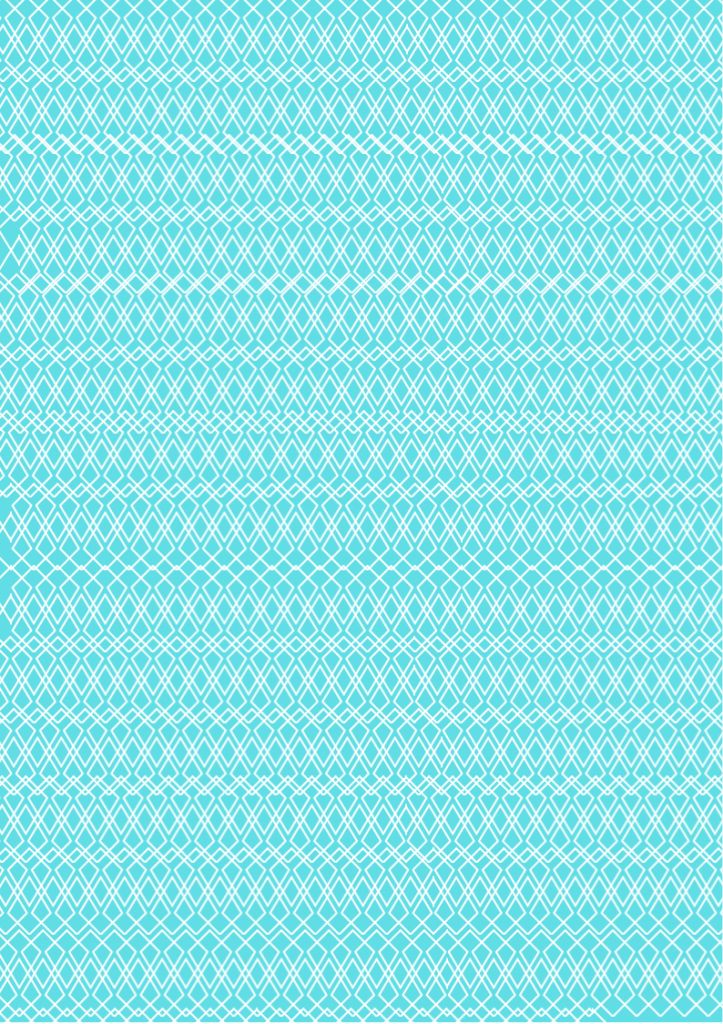 14/ [  56 , 25 , 81 , 98 ] ما العدد الشاذ بين هذه الأعداد ؟
/ 56
/ 25
98
/ 81
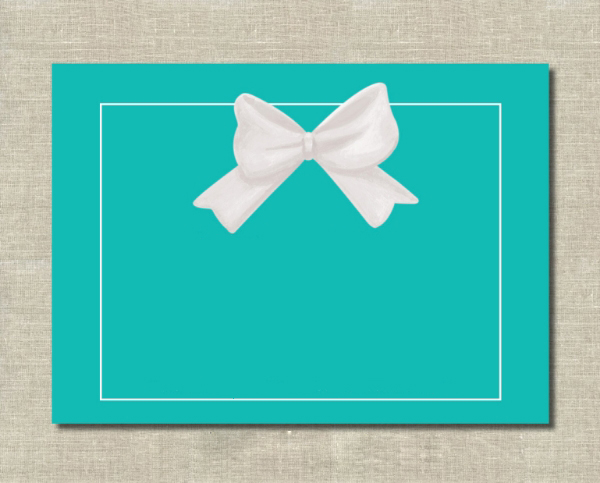 15/ إذا كان 80 % من مصروف محمد تعادل 10 فكم مصروف محمد ؟
/ 120
/ 100
130
/ 125
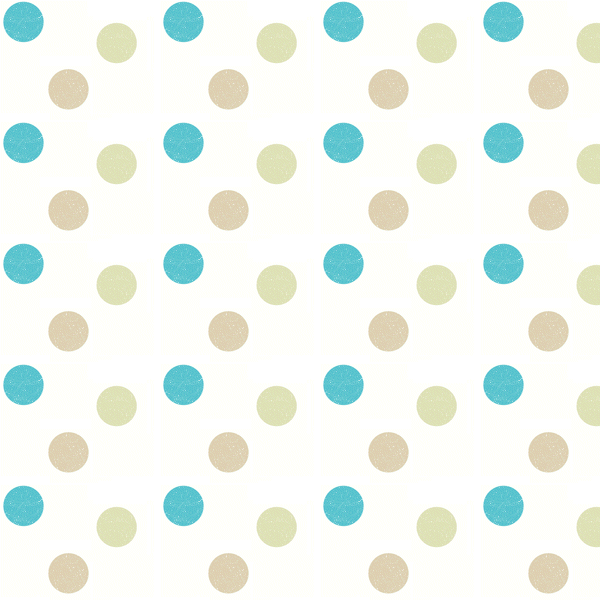 16/ كم النسبة المئوية لـ   إلى 2؟
5
5
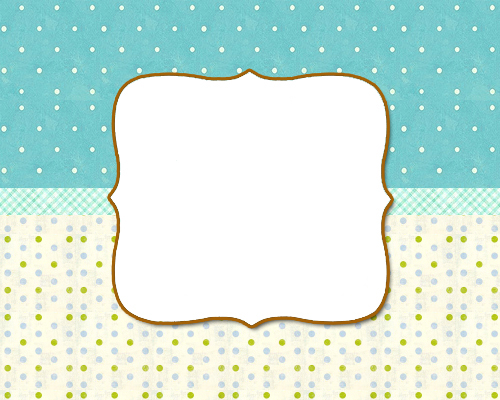 25 %
20 %
75 %
50 %
17/ إذا صرف رجل 60% من راتبه فتبقى معه 4000فكم كان راتبه ؟
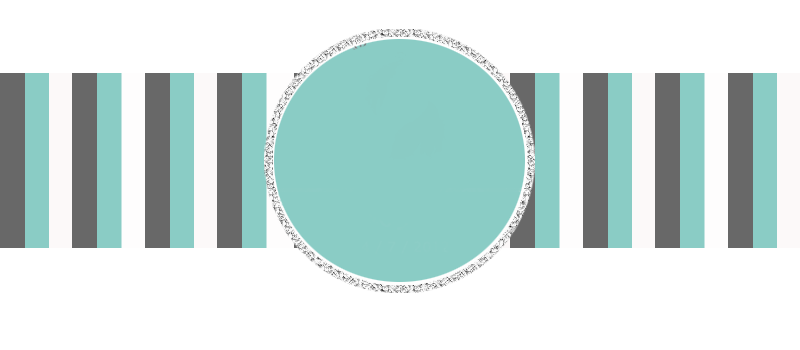 500
1000
12000
12500